Catalyst (5 minutes)
What does the word “weather” mean to you?
From the beginning of the year when we learned about the 4 parts of the Earth’s system, what is the Earth’s atmosphere?
Based on what you know about producers and consumers, what kinds of gases do you think we might find in the atmosphere?
Moon Journal – Phases!
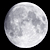 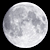 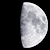 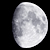 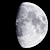 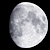 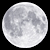 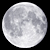 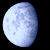 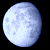 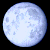 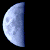 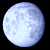 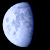 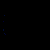 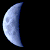 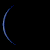 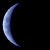 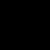 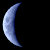 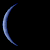 Brain Pop: The Atmosphere
What is the purpose of the atmosphere?
What is the atmosphere made of?
What are the layers of the atmosphere?
Cornell Notes: Layers of the Atmosphere
Now that we’ve watched the Brain Pop video about the Atmosphere, we are going to take down some notes about each layer
Using your knowledge from what we just watched, and Chapter 6 Section 1 (pages 150-155), work with a partner to fill in the top half of your Cornell Notes
Make sure you are working only with your partner, and you are not socializing, you only have 10-15 minutes!
The Layers of the Atmosphere
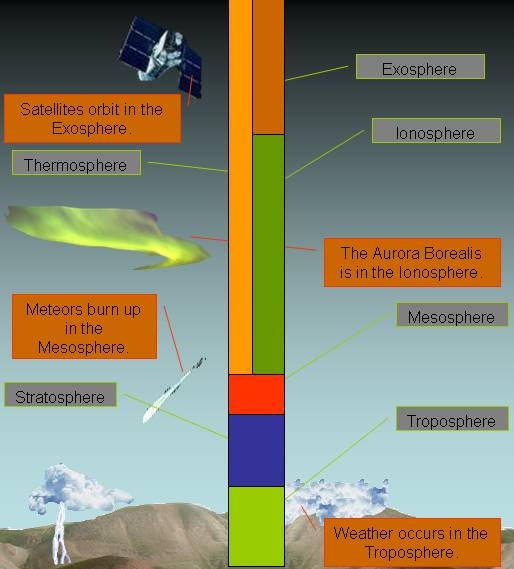 Definitions
Atmosphere: blanket of gases surrounding Earth
Altitude: height
Temperature: NOT HEAT; measurement of how quickly or how slowly molecules move around
Makeup of Gases in the Atmosphere
* Most of Earth’s atmosphere is not made up of oxygen.  It’s mostly made of nitrogen.  This is good because actually, with too much oxygen we would all die.  Our insides would start to “rust!”
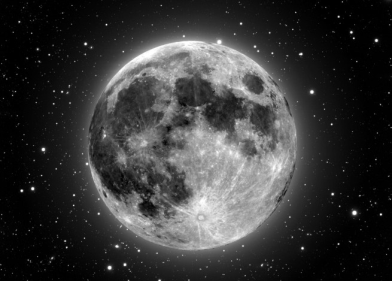 EXOSPHERE
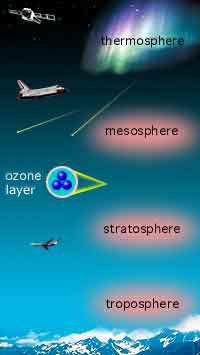 The Five Layersof theAtmosphere
Lies next to the Earth’s surface

Densest atmospheric level (because gravity pushes down on it the most)

Almost all gases, pollution and life found here

Layer where we live
Layer where weather occurs
The Troposphere
The Stratosphere
Air is very thin
 There is almost no moisture in this layer so it’s very dry
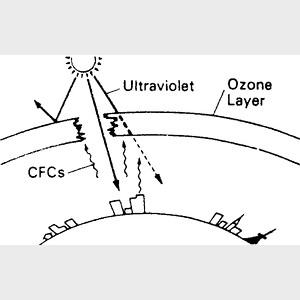 * inside the stratosphere
* Contains ozone which absorbs sun rays and keeps us from overheating
The Mesosphere
Coldest layer
As altitude increases , temperature decreases


Very windy
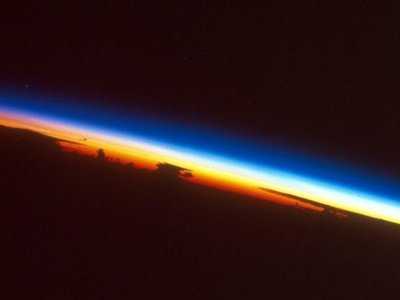 The Thermosphere
*Very high temperature (BUT IT IS NOT HOT). 
*This is because the particles are moving fast but do not touch.
* Contains the ionosphere where electricity makes gases light up = The Northern and Southern Lights
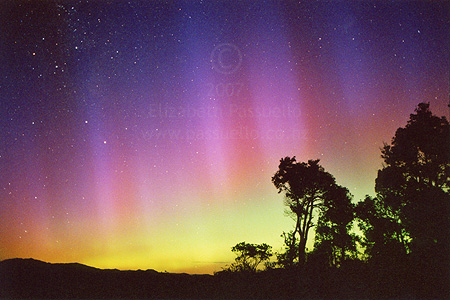 The Exosphere
This is outer space!!
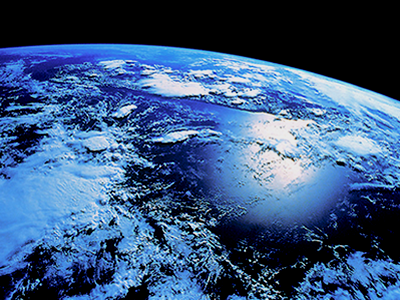 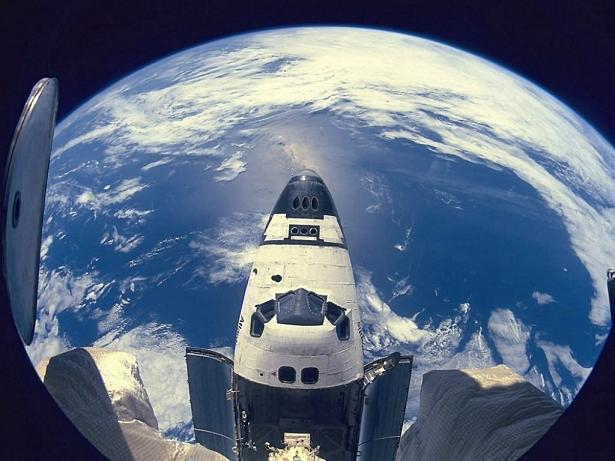 Homework Tonight!
Your homework tonight will be further reading about the atmosphere